Spring 2013 Student Performance Analysis
Grade 7 Reading
Standards of Learning Test
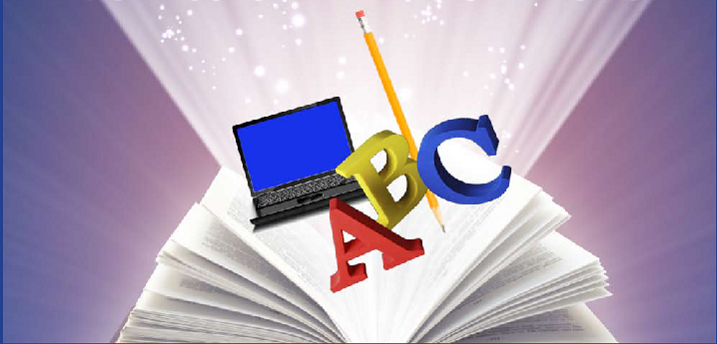 Presentation may be paused and resumed using the arrow keys or the mouse.
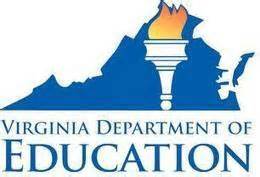 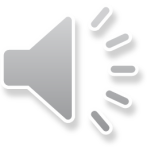 1
1
[Speaker Notes: This is the statewide spring 2013 student performance analysis of the Grade 7 Reading Standards of Learning test.  The data indicate opportunities for student growth in certain reading standards. For that reason, this PowerPoint presentation includes suggestions for additional practices to support instruction in the targeted areas. With the implementation of the 2010 English Standards of Learning, the 7th grade reading selections now include poetry, paired reading passages, and more nonfiction texts. Additionally, the reading selections use more complex sentence structure and vocabulary.

This presentation contains sample questions to use with appropriate  grade-level reading texts.  The questions support the standards for which student performance was weak or inconsistent and are not meant to mimic SOL test questions. As supports, the examples are intended to provide English educators with further insight into the concepts that challenged students statewide without elaboration on how to teach the reading skills.

It is important to note that the SOL and examples highlighted in this presentation should not be the sole focus of instruction, nor should these suggestions replace the data that teachers or school divisions have collected on student performance.  Rather, this information provides supplemental instructional information based on student performance across the Commonwealth of Virginia.]
Using Roots, Affixes, and Antonyms
SOL 7.4
The student will read to determine the meanings and 
pronunciations of unfamiliar words and phrases within
authentic texts.
Use roots, cognates, affixes, synonyms, and antonyms to
	expand vocabulary.
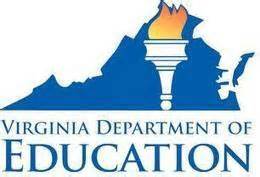 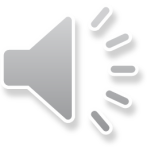 2
2
[Speaker Notes: The first reading standard being highlighted is SOL 7.4.  It reads: The student will read to determine the meanings and pronunciations of unfamiliar words and phrases within authentic texts. Bullet b:  Use roots, cognates, affixes, synonyms, and antonyms to expand vocabulary.  The highlighted phrases in blue indicate the challenge areas for  students.  In particular students need additional practice determining the meanings of unfamiliar words using roots, affixes and antonyms.]
Suggested Practice for 7.4b
Students need additional practice using roots to develop
vocabulary.
The word neutral comes from a Latin root meaning “neither.”  In which statement are Amy’s actions most accurately called neutral?

Amy wants her friend’s favorite team to win.
Amy cheers whenever the losing team scores a point.
Amy hopes the most talented team wins.  
Amy supports the home team.
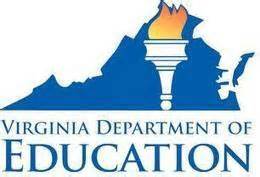 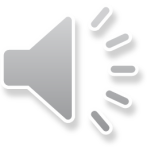 3
3
[Speaker Notes: For SOL 7.4b, students need additional practice using roots to develop vocabulary.  Here is an example that demonstrates one way to practice this skill.

The  answer is shown on the screen.

With this skill, students are not expected to know the root origin as Latin, Middle English, or Greek. The emphasis is on a student’s use of the root in order to understand what a word means.]
Suggested Practice for 7.4b
Students need additional practice using affixes to expand
vocabulary.





Adding the suffix –ment to the word arrange creates the
meaning-
one who will arrange
 the process of being arranged 
the ability to arrange
d)   a place for arranging items
If  Don does not ride the bus home, I understand that I must make arrangements to have him picked up from school by 5:00 PM.
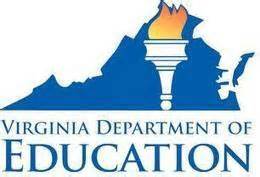 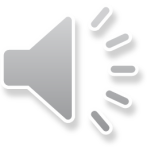 4
4
Slide Revised March 7, 2014
[Speaker Notes: In addition to roots, students in 7th grade need more practice using prefixes and suffixes. 

This screen shows an example of how the skill might be practiced with the emphasis on using the affix to understand what a given word means.  In middle school, students are building beyond the elementary concept of identifying words with the same affix as in, “Which word uses –ment in the same way it is used in arrangement?”

The correct answer to the example is indicated on the screen.]
Suggested Practice for 7.4b
Students need additional practice using antonyms to expand vocabulary.
Although he was eager,  Louis Braille found the reading system for the blind a real
challenge. At the time, books for the blind were made by forming the letters of the alphabet from copper wire. These letters were pressed into the paper, leaving a raised impression of the letter on the paper’s other side. The blind student could then read by feeling the raised letters. But even though they were raised, 
differentiating between the letters was intricate and time-consuming. Consequently very few raised-print books were available because they were tedious to make.
Which words are antonyms for differentiating?
Integrating         	 Perceiving 	   Associating

Distorting 	 Distinguishing           Composing
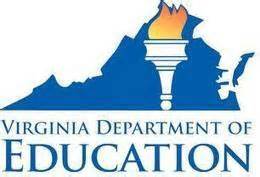 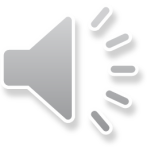 5
5
[Speaker Notes: For SOL 7.4b, students need additional practice selecting multiple answers for antonyms. Student performance data indicate that students appear to be challenged by the use of antonyms, not synonyms.  Additionally students appear to be challenged when they have to select more than one answer.  Some technology-enhanced items specify the number of correct answers, such as, “Which two words are antonyms for differentiating?”  Other technology-enhanced items will NOT indicate the number of correct answers, and students will have to decide how many answer options are correct.  The example shown on the screen does not indicate how many words are correct.  

On items such as the example shown, common student errors would be to select only one answer, or to select the correct answer as well as some incorrect ones.  It is suggested that students be familiar with the testing format as well as the reading skill.

Notice the complex vocabulary used in the example, such as  raised impression, differentiating,  intricate,  and tedious. The data indicate that students need additional practice with texts using more rigorous vocabulary.  

 The answers to the example are shown on the screen.]
Suggested Practice for 7.4b
Suggestions:

The root word in ___ means . . . .
The word ___ comes from the root meaning. . . .
In which word does the prefix (___) have the same 
	meaning as it does in ___?
Which suffix, when added to the root word (___ ), means ____?
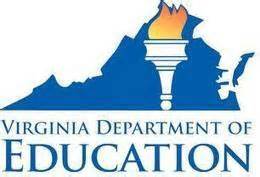 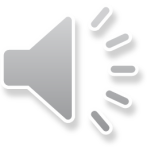 6
6
[Speaker Notes: This screen shows suggested questions to ask when practicing the skills associated with SOL 7.4b. These suggestions are presented as starting points to be adapted according to the passage being used in the classroom.]
Suggested Practice for 7.4b
Using words or phrases from the list, complete the chart to match the word and the meaning of the affix.
novelty
badly
having the character
a person who
hospitable
apart
having the character
novelty
badly
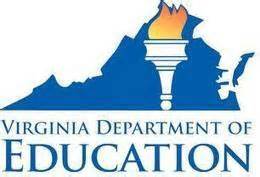 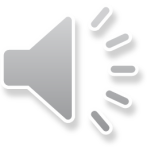 7
7
[Speaker Notes: Here is another example that assesses the skills of SOL 7.4b.  This example is a more rigorous way to assess this standard, since students are analyzing more than one affix.  If this question were on an SOL test, students would need to complete the entire chart correctly in order to get the item correct.

The answers are shown on the screen.]
Making Inferences/Drawing Conclusions
SOL 7.5
The student will read and demonstrate comprehension of a
variety of fictional texts, narrative nonfiction, and poetry.
Make inferences and draw conclusions based on the text.

SOL 7.6
The student will read and demonstrate comprehension of a
variety of nonfiction texts.

Draw conclusions and make inferences on explicit and
	implied information.
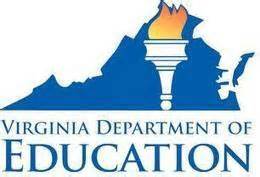 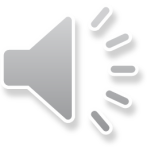 8
8
[Speaker Notes: Similar skills are found in the  fiction and nonfiction standards of 7.5g and 7.6d; therefore, the standards are grouped together on this slide.   

Seventh grade students need additional practice with the higher level comprehension skill,  drawing inferences when the information is explicit and implied.]
Suggested Practice for 7.5g
Students need additional practice making inferences. 

For this example, reference the 2011 Grade 7 Reading Released Test, page 12, to view the passage,  Saving Books n’ More:  
http://www.doe.virginia.gov/testing/sol/released_tests/2011/test11_reading7.pdf
The author assumes the reader already knows that--

running a successful bookstore should be easy
authors frequently sign their work
many college students take advertising courses in college
d)	store owners rely on children to help them
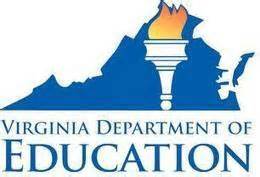 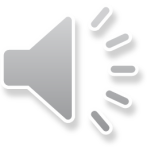 9
9
[Speaker Notes: This example pertains to a passage from the 2011 Grade 7 Reading Released Test, on page 12, titled  Saving Books n’ More.  The first and third choices in this example are strong distractors because the story is about running a bookstore, and paragraph 7 references a college course in advertising. Since children are involved in the story, some students will be drawn to the last choice. To correctly answer this example, students have to think beyond the explicit information stated in the story.

The answer is shown on the screen.]
Suggested Practice for 7.5g and 7.6d
Students need additional practice making inferences and 
drawing conclusions using explicit and implied information
in fiction and nonfiction texts.
Suggestions:
Which sentence from the story best shows that (insert character’s name)
	 is (insert emotion)?
Which sentence from the story (or article) best supports that . . . ?
Why does the author include the details in paragraph (insert paragraph
	 number)?
How does the situation change when (insert character’s name). . . ?
At the beginning of the poem, how does the speaker most likely feel about . . .?
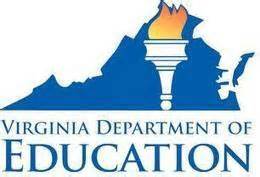 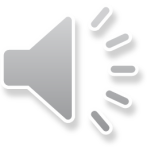 10
10
[Speaker Notes: The next three screens offer suggestions for questions to use with fiction and nonfiction texts.  These examples are presented as starting points to be adapted according to the selected genre.]
Suggested Practice for 7.5g and 7.6d
Other suggestions:
Why does (insert character’s name) do . . . ?
What may the reader conclude from the description of . . . ?
Which question is answered in (insert paragraph number,
      section name, or heading)?
Based on the article,  the reader should conclude that . . . .
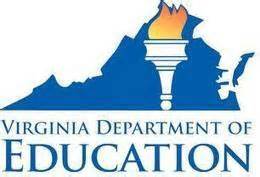 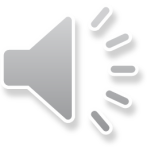 11
11
[Speaker Notes: No audio.]
Suggested Practice for 7.5g and 7.6d
Other suggestions:
Which detail from the story (or article) best indicates . . . ?
The introduction of the story (or article) supports the idea 
     that . . . . 
This sentence from the story (or article) implies that. . . . .
The author’s word choice in this sentence/ 
     section/stanza/excerpt/article) is meant to imply that . . . .
Why does the author include the detail about . . . ?
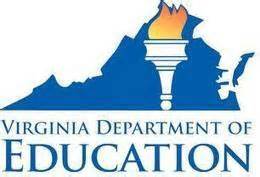 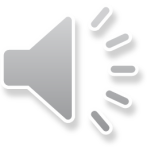 12
12
[Speaker Notes: Here is the last slide with suggestions for SOL 7.5g and 7.6d.]
Summarizing
SOL 7.5
The student will read and demonstrate comprehension of a 
variety of fictional texts, narrative nonfiction, and poetry.
Summarize text relating supporting details.

SOL 7.6
The student will read and demonstrate comprehension of a
variety of nonfiction texts.
Summarize text identifying supporting details.
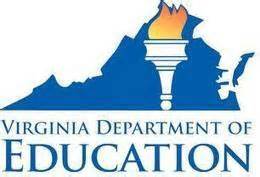 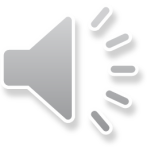 13
13
[Speaker Notes: In SOL 7. 5i and 7.6i, students focus on the same skill, summarizing text using supporting details. These SOL are therefore grouped together in this presentation. 

Students would benefit from practicing this skill with texts having more complex sentence structure and vocabulary.]
Suggested Practice for 7.5i and 7.6i
Students need additional practice summarizing text and 
relating supporting details.
 Suggestions:
Which is the best summary of paragraph (insert number)?
Which is the best summary of the story (or article)?
Which information should be included in a summary of the
      story (or article)?
Which detail is most important to include in a summary of 
     the story (or article)?
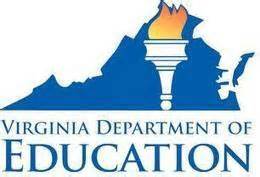 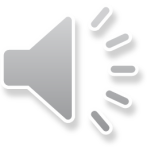 14
14
[Speaker Notes: The questions on this screen are intended to help guide students with additional practice in summarizing text and relating supporting details with fiction and nonfiction texts.  These examples are presented as starting points to be adapted according to the selected genre. 

The analysis of student data shows that students have difficulty distinguishing between summary and details.  In  some multiple-choice items, students tend to be drawn to answer choices with lengthy details instead of succinct summary statements.]
Suggested Practice for 7.5i and 7.6i
Additional suggestions:
Which statement best summarizes stanza (insert number)?
In the section (insert title), the author discusses . . . . 
Which important detail should be added to the website (or flier, brochure, etc.)?
A summary of the article should include a fact about . . . .
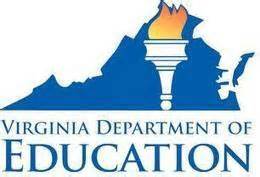 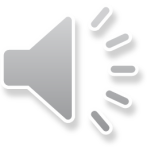 15
15
[Speaker Notes: Here are additional suggestions for questions that may be used to assess the skills associated with these SOL.]
Suggested Practice for 7.5i and 7.6i
For this example, reference the 2011 Grade 7 Reading Released Test, page 20, to view the passage,  Let’s Go Fly a Kite:  
http://www.doe.virginia.gov/testing/sol/released_tests/2011/test11_reading7.pdf
Which note does NOT belong in these student’s notes about the kite-flying event?

Kite-Flying Event
Watch the kite-flying demonstrations
Participate in kite-flying competitions
Join the PTO in order to participate
Listen to a kite presentation
Learn how to build a box kite
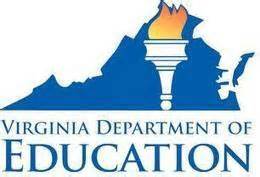 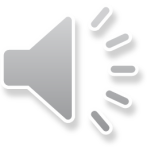 16
16
[Speaker Notes: This example pertains to a passage from the 2011 Grade 7 Reading Released Test, on page 20, titled  Let’s Go Fly a Kite.

The question asks which note does NOT belong in a student’s notes about the kite-flying event.  The answer that does not belong has been marked with a strikethrough line, similar to the way students may see their answers marked on some technology-enhanced items that ask which answer or answers do NOT belong.

There are other ways that technology-enhanced items can be used to assess this standard.  One way would be to ask students to complete notes by dragging answer choices into a notes box.  Or, students could be asked to select a certain number of details that could be included in a summary.  For example, students could be asked to select three answer choices that would be best to use in a summary of a passage.]
Describing how word choice and language convey author’s viewpoint
SOL 7.6
The student will read and demonstrate comprehension of a 
variety of nonfiction texts.
g)	Describe how word choice and language structure convey
	an author’s viewpoint.
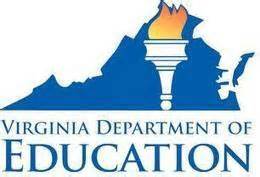 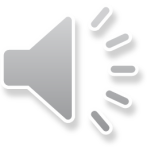 17
17
[Speaker Notes: A standard that is typically more difficult for students in grade 7 involves describing how an author’s word choice and language convey his or her viewpoint.  SOL 7.6 reads: The student will read and demonstrate comprehension of a variety of nonfiction texts.  Bullet g:  Describe how word choice and language structure convey an author’s viewpoint.

This standard represents multiple components and stretches students to consider a different viewpoint.]
Suggested Practice for 7.6g
Students need additional practice describing how word choice
and language structure convey an author’s viewpoint.
Suggestions:
Which phrases from the article best demonstrate the
      author’s attitude toward . . . ?
Which set of words from the webpage   
      (article/brochure/flier) best implies that . . . ?
The author’s word choice in the section (insert title) is 
      best described as . . . .
Which words in the excerpt show that  the author is  . . . ?
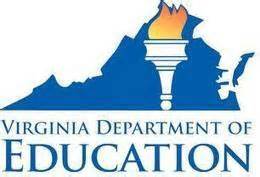 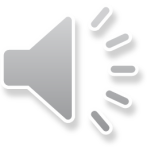 18
18
[Speaker Notes: Suggested questions to pose to students are shown on the screen.]
Practice  Items
This concludes the student performance analysis for the 
seventh grade reading tests administered during the spring 
2013 test administration.

There are practice items available on the Virginia Department
 of Education Web site which will also help students practice
 the skills associated with the 2010 English Standards of 
Learning.  The practice items are located at:

http://www.doe.virginia.gov/testing/sol/practice_items/index.shtml#reading
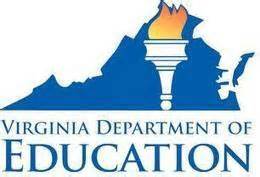 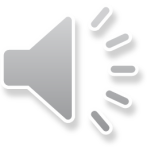 19
19
[Speaker Notes: This concludes the student performance analysis for the 7th grade reading tests administered during the spring 2013 test administration.

There are practice items available on the Virginia Department of Education Web site which will also help students practice the skills associated with the 2010 English Standards of Learning. The practice items are located at the URL shown on the screen.]
Contact Information
For questions regarding assessment, please contact
Student_assessment@doe.virginia.gov

For questions regarding instruction or the English Standards of Learning, please contact
Tracy Fair Robertson, English Coordinator
Tracy.Robertson@doe.virginia.gov
804-371-7585
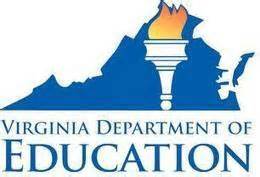 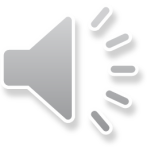 20
20
[Speaker Notes: For questions regarding assessment, please contact Student_assessment@doe.virginia.gov.

For questions regarding instruction or the English Standards of Learning, please contact Tracy Fair Robertson, English Coordinator at Tracy.Robertson@doe.virginia.gov.]